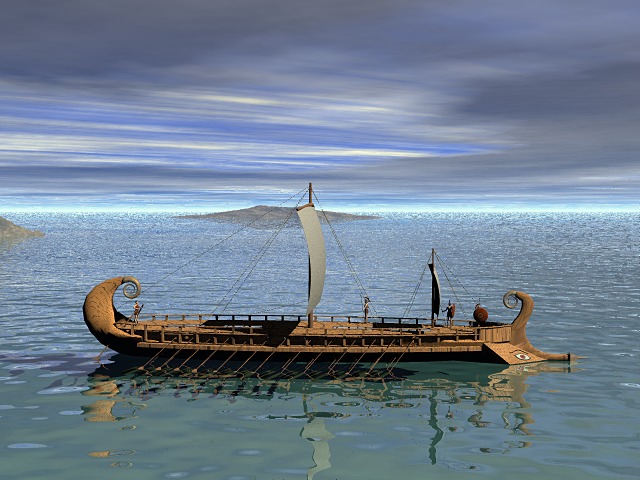 Greek Language and Religion
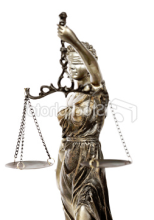 The “Dark Age” of Greece1000–800 BC
Dorian 
invasion
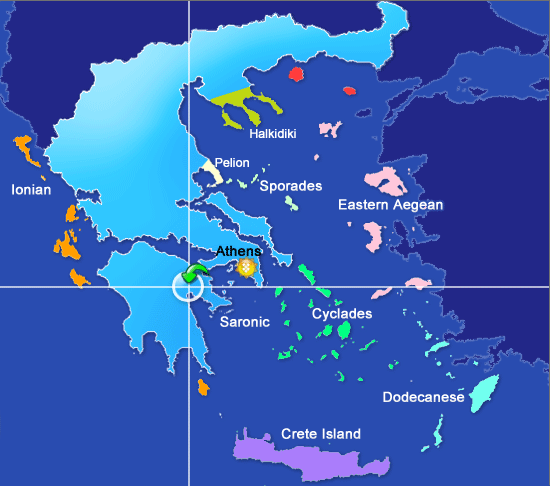 After the return of the heroes from the Trojan War
Dorian invasion      defeated Mycenaeans

Culture was stagnant during the “Dark Age”
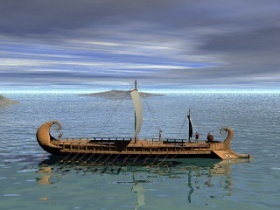 Greek Language and Religion
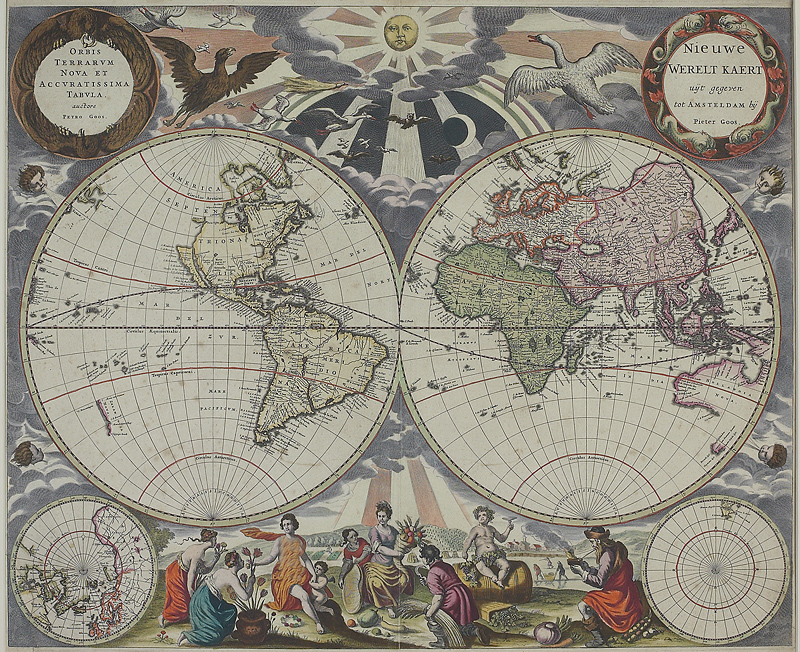 What is the most important event in the Ancient World?
What is the most important event in the ancient world?
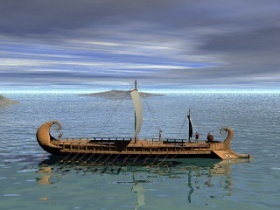 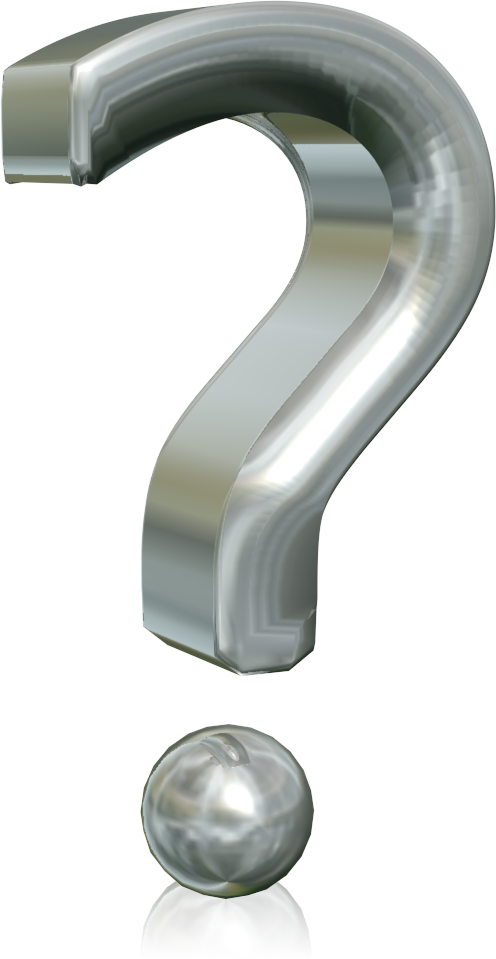 Answer by a UCLA professor:
Development of the Greek Alphabet
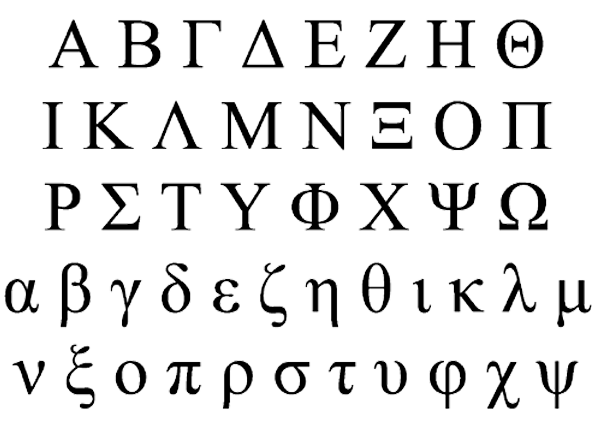 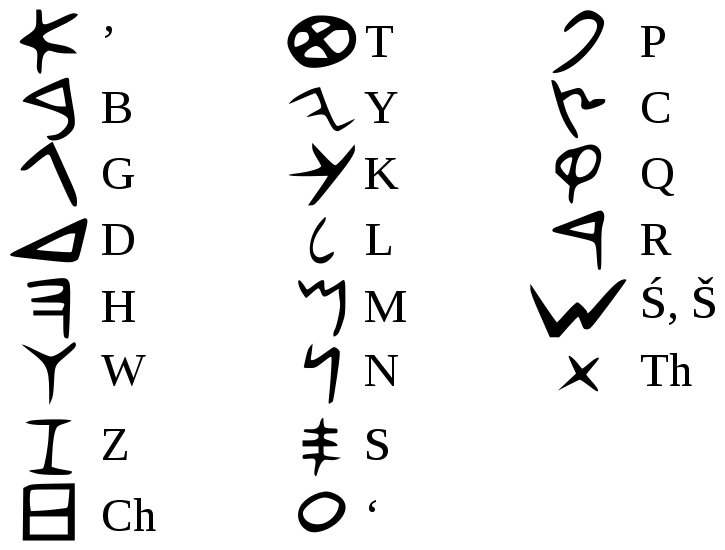 Greek Alphabet
Phoenician Alphabet
Greek: First alphabet with the ability to 
write in full phonetic detail
What is the most important event in the ancient world?
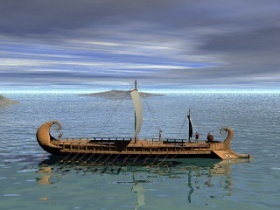 Why was the Greek alphabet better?
α
Less ambiguity
History, laws, business (all improved)
More democratic 
Empowered many classes of people (intuitive and easy to learn)
Easy recording of details
Scientific thinking (more precise)
Subtleties can be expressed
Philosophy
More creative 
Literature (more expressive)
∆
V
∑
ß
K
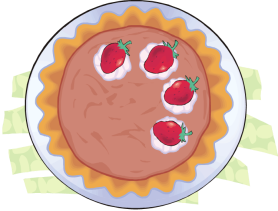 ∏
Ω
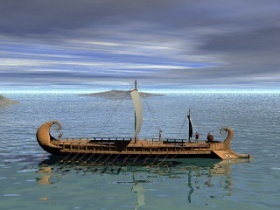 Homer
Blind 
Recited and it was recorded
Created the Illiad and the Odyssey 
Began the western literary tradition 
Mythical beginnings for Greek history
A unifying force for the Greek people
Became a “religious” document
Quest for areté (aristocracy, excellence, virtue, fulfillment of purpose)
Solidified the Epic genre
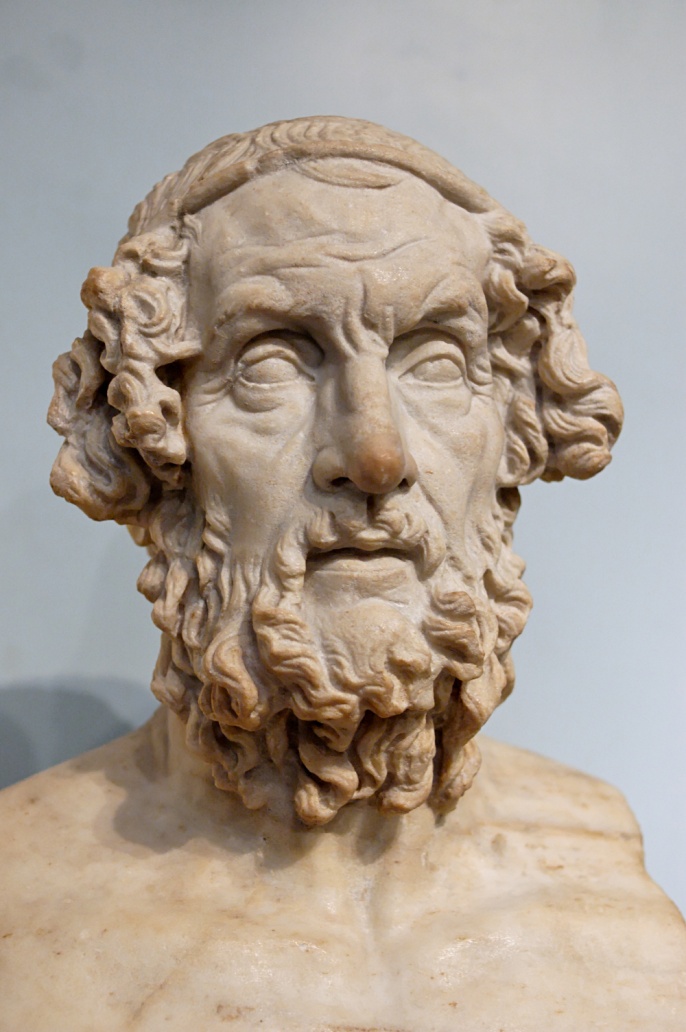 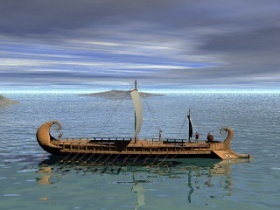 Epics
Larger than life in scope and meaning
Long story with many events over many years
Heroes and often gods
Wrestle with problems and also with life
Lessons that can apply to everyone in many periods of time
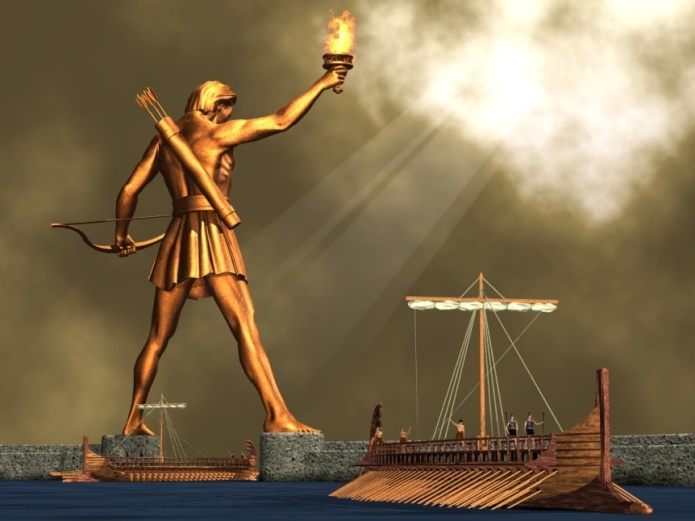 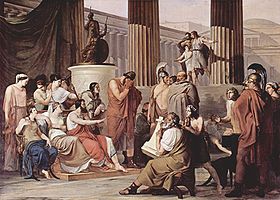 Illiad
Hector pleads with Achilles
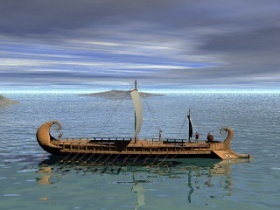 “I beg you, Achilles, by your own soul and by your parents, do not allow the dogs to mutilate my body. . .”
And Achilles, fixing him with a stare, 
“Don’t whine to me about my parents, you dog! I wish my stomach would let me cut off your flesh in strips and eat it raw for what you’ve done to me. There is no one and no way to keep the dogs off your head.”
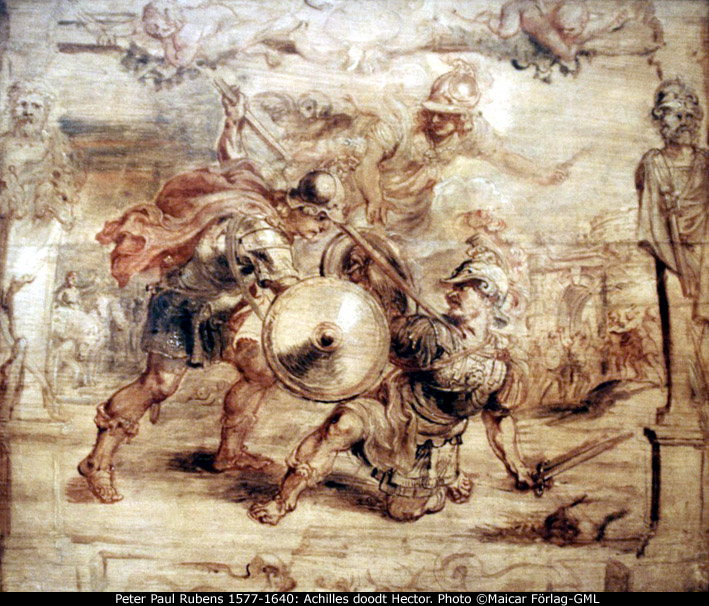 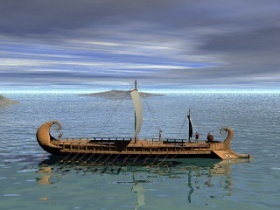 Achilles and Priam
Illiad
Quote from Zeus
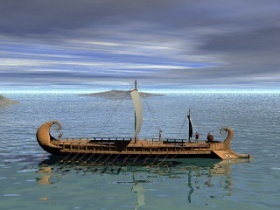 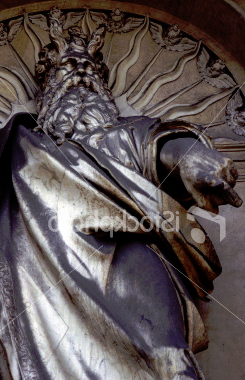 “How foolish men are! It is their lot to suffer, but because of their own folly they bring upon themselves sufferings over and above what is fated for them. And then they blame the gods.”
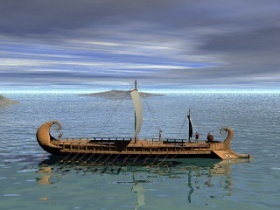 Illiad & The Bible
One God
Challenge by Goliath
Israelite fear
Acceptance by David
Goliath’s ridicule of David
Slings/stones and sword
Armor of Goliath
Post fight beheading
Many gods involved
Challenge by Achilles
	Trojan fear and shame
	Acceptance by Hector
Achilles’ ridicule of Hector
Spears and swords
Armor of Achilles
Post fight sacrilege
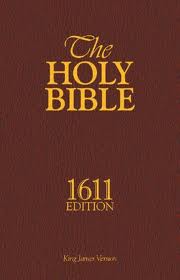 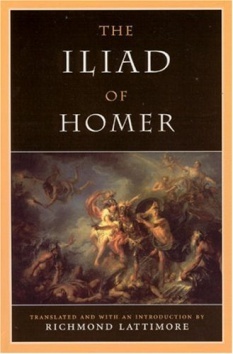 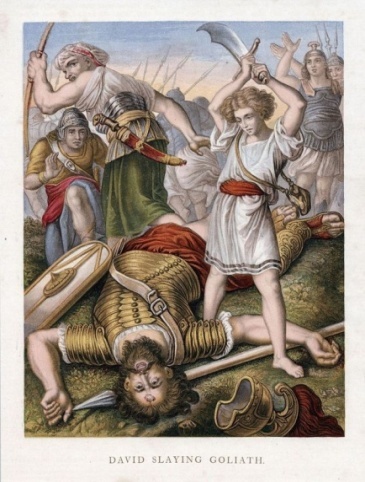 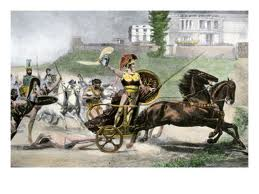 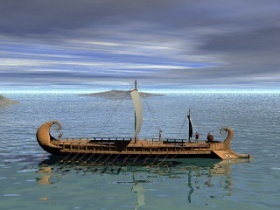 The Odyssey
Travels of Odysseus trying to get home
Tone is lighter than the Illiad
10 year journey
Growth and maturing
	From experiencing troubles
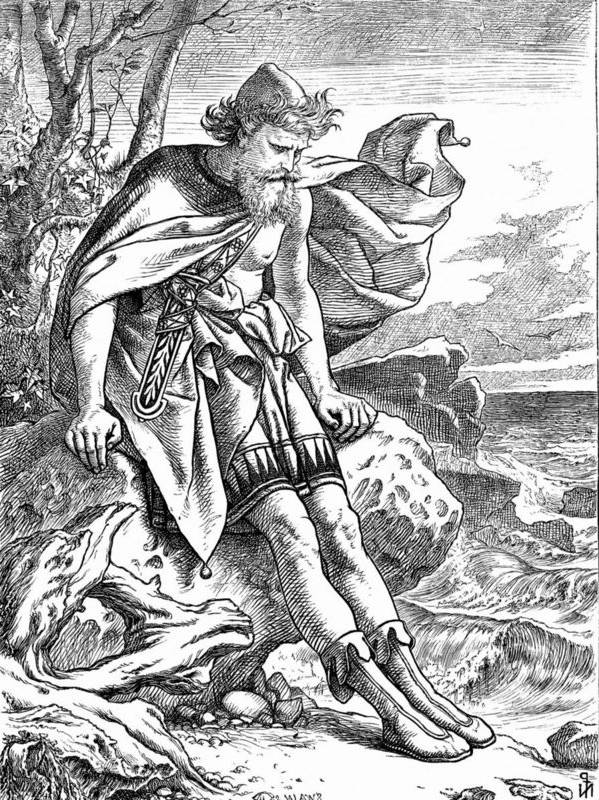 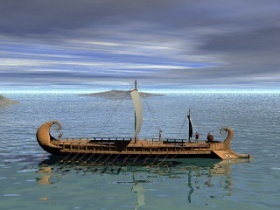 Trojan War Historic
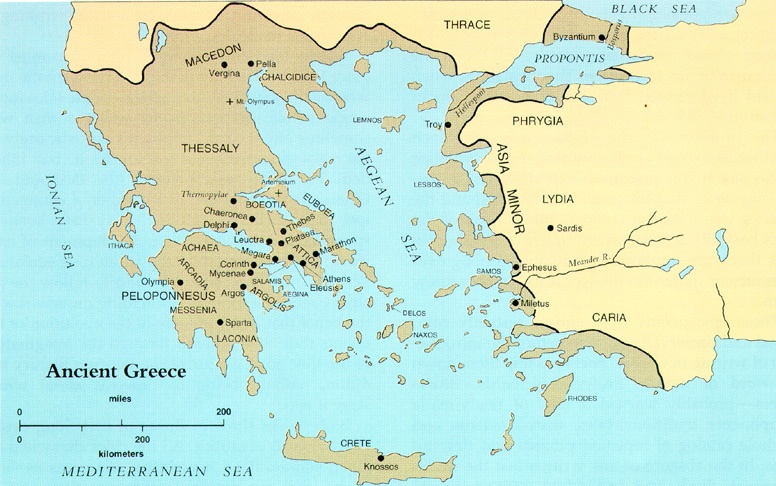 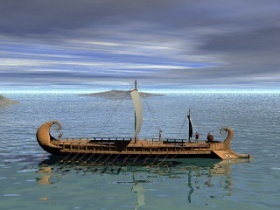 Trojan War Historic?
Trojan War (1200 BC)
It did happen.
Archeological evidence is
quite strong.

Discussion: 
Why did Homer say that the war was fought over love and trade was ignored?
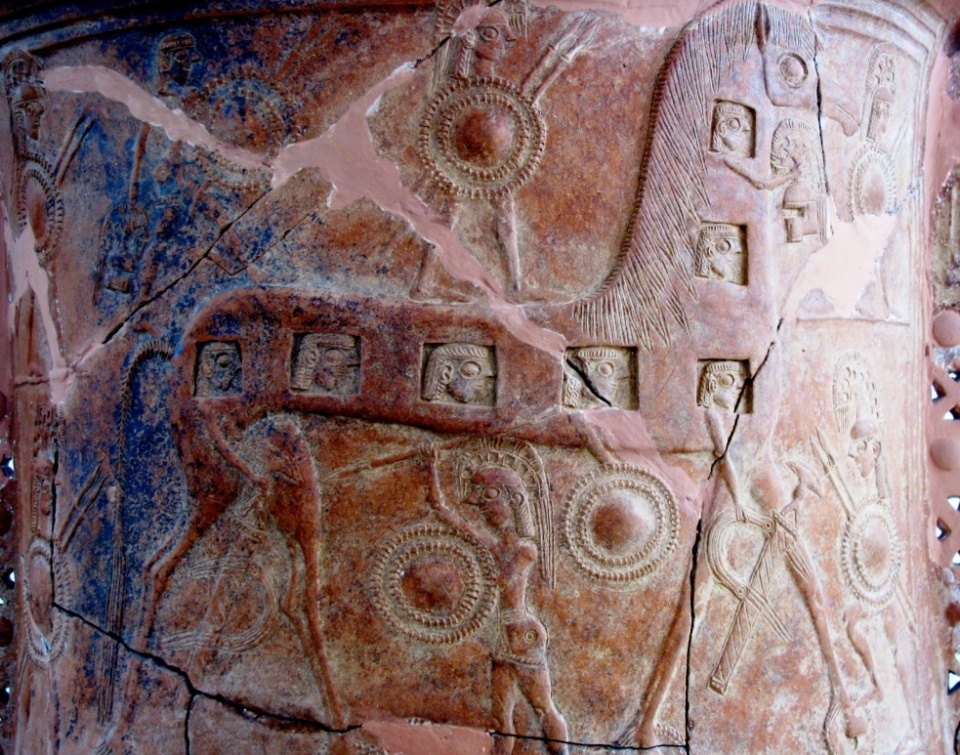 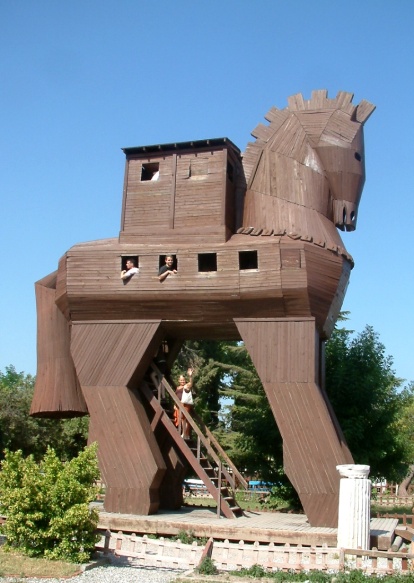 Decorated vase depicting one of the earliest known renditions of the Trojan Horse.
Another way of determining 
proper behavior: Religion
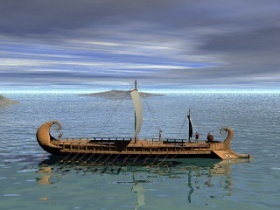 Theogony

by Hesiod (700 BC)

Traces the descent of the gods (myths)
6

Greek Gods

Separate race from humans

Immortal characteristics

Did not give patterns for moral behavior

Art and literature—method of finding purpose of life
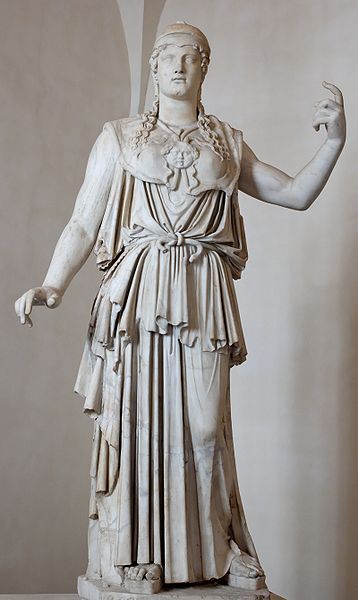 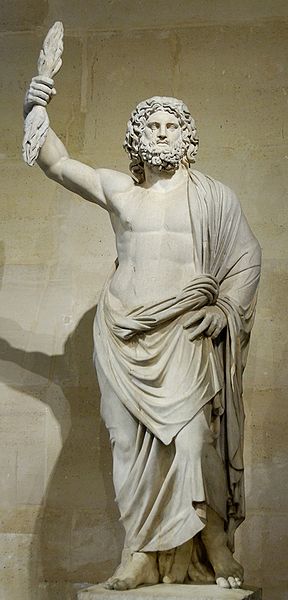 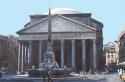 Chaos
Gaea
Tartarus
Eros
Erebus
Uranus + 
Gaea
Mountains
Pontus
Cyclope
Hecatonchires
Cronus
(Saturn) 
+ Rhea
Coeus + 
Phoebe
Oceanus + 
Tethys
Hestia
Hades
(Pluto)
Poseidon
(Neptune)
Zeus
(Jupiter) +
Hera
(Juno)
Demeter
(Ceres) +
Zeus
Leto
+
Zeus
Iapetus
Athena
(Minerva)
(no mother)
Persephone
(Proserpina)
Apollo
Artemis
(Diana)
Atlas
Prometheus
Epimetheus
Ares
Hebe
Hephaistos
(Vulcan)
Maia
+
Zeus
Dione +
Zeus
Hermes
(Mercury)
Aphrodite
(Venus)
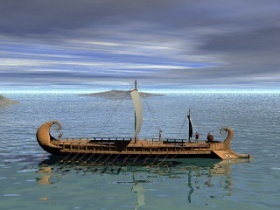 The Gods
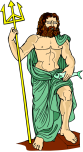 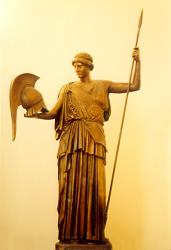 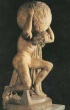 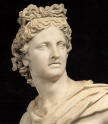 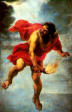 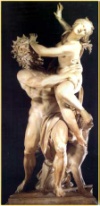 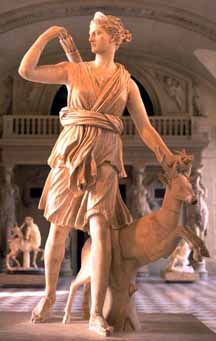 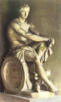 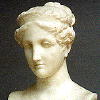 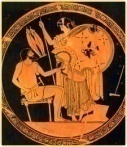 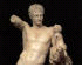 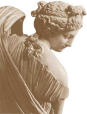 Greek Religion versus Literature
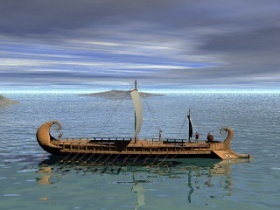 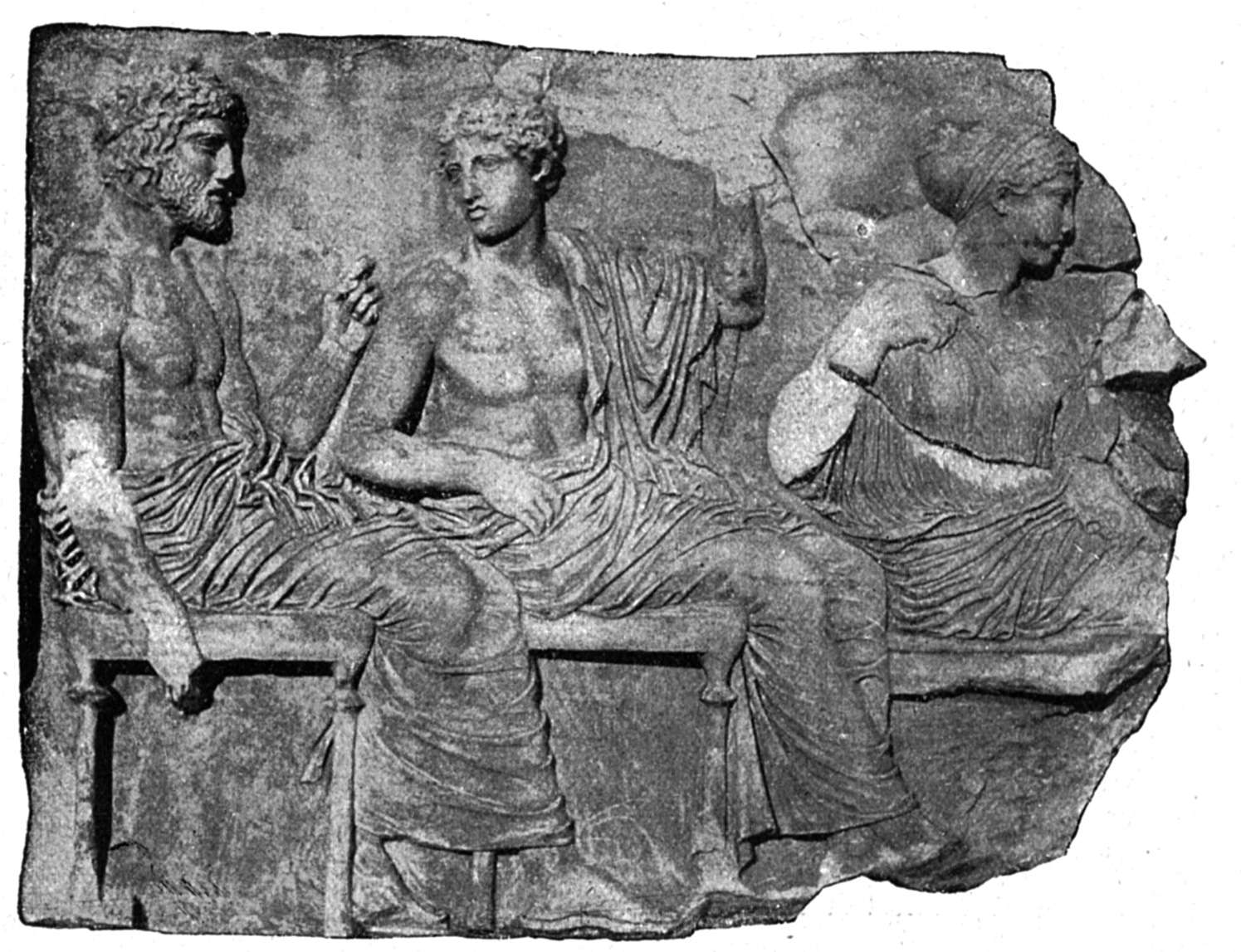 Greek religion did not have a god that acted in the “true” method of living.

Greeks adopted the lifestyle of the Homeric heroes as their standard.

   Homer’s works became the “scriptures” of the Greeks.
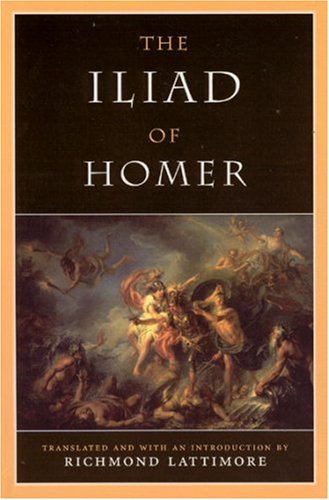 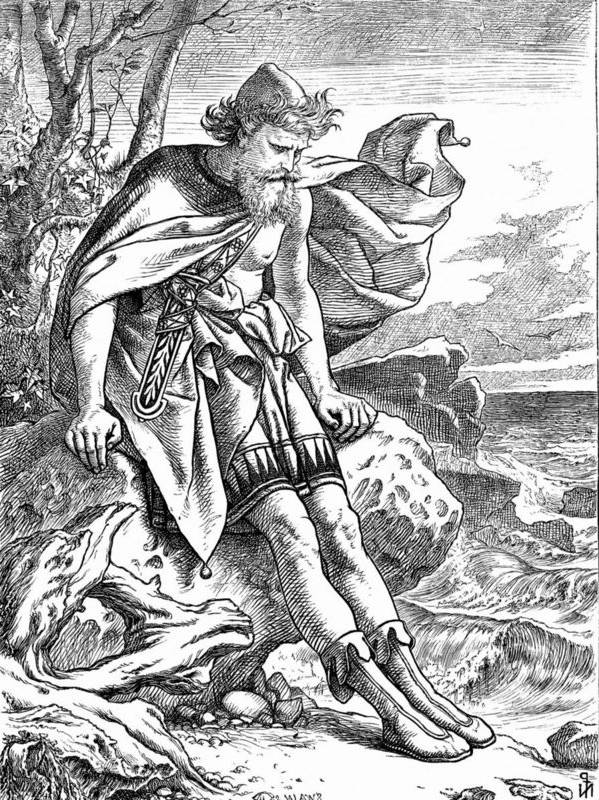 Greek Religion versus Literature
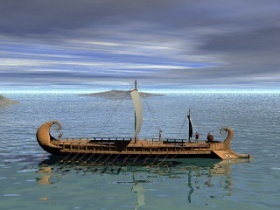 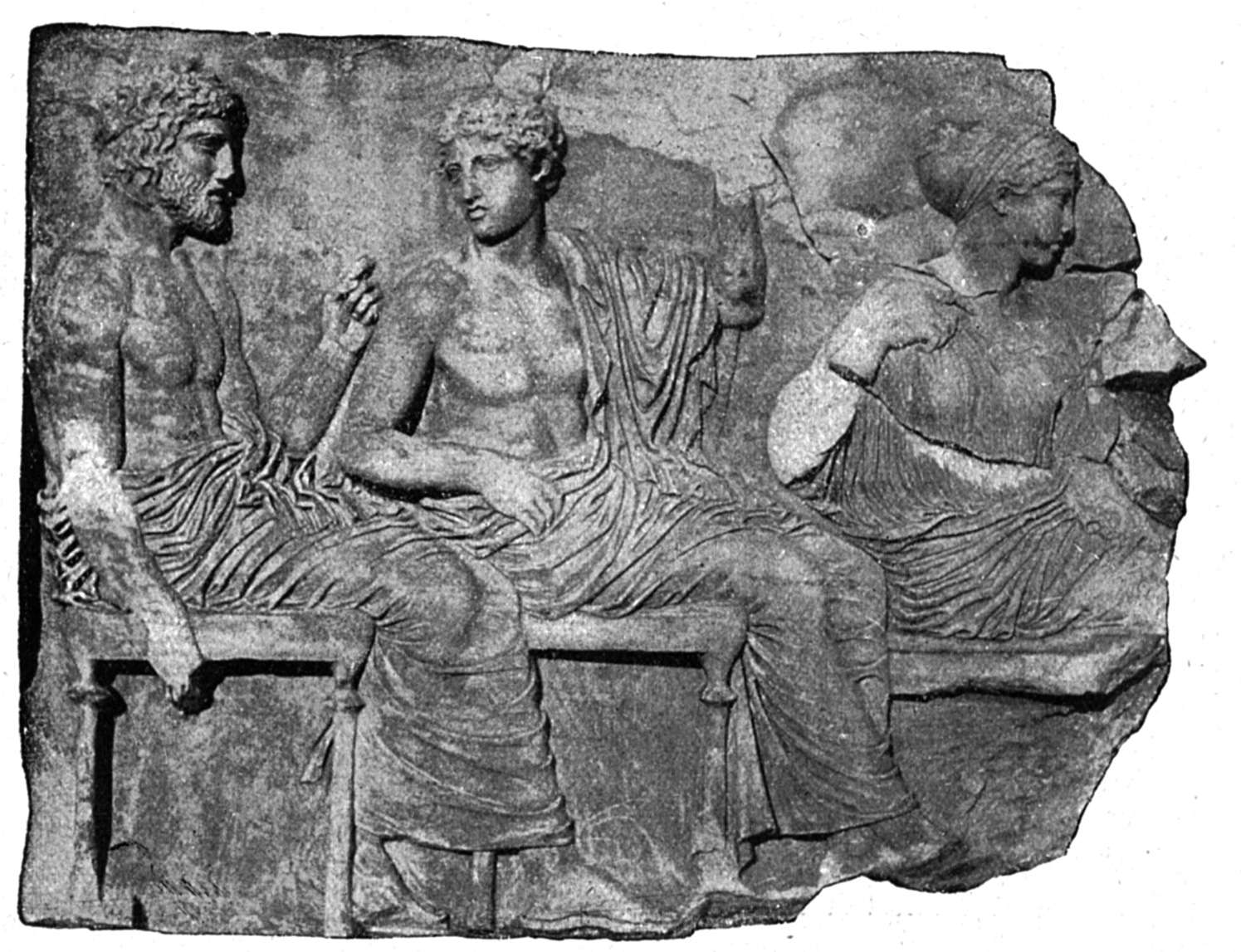 Discussion

Do we have non-religious books today that are “scriptural” for some people?
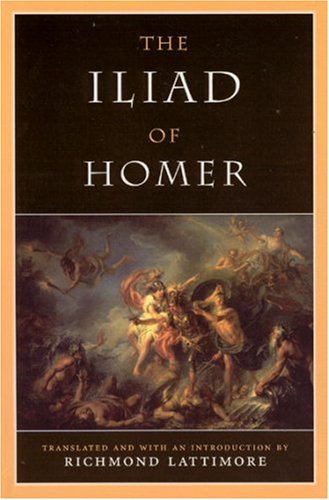 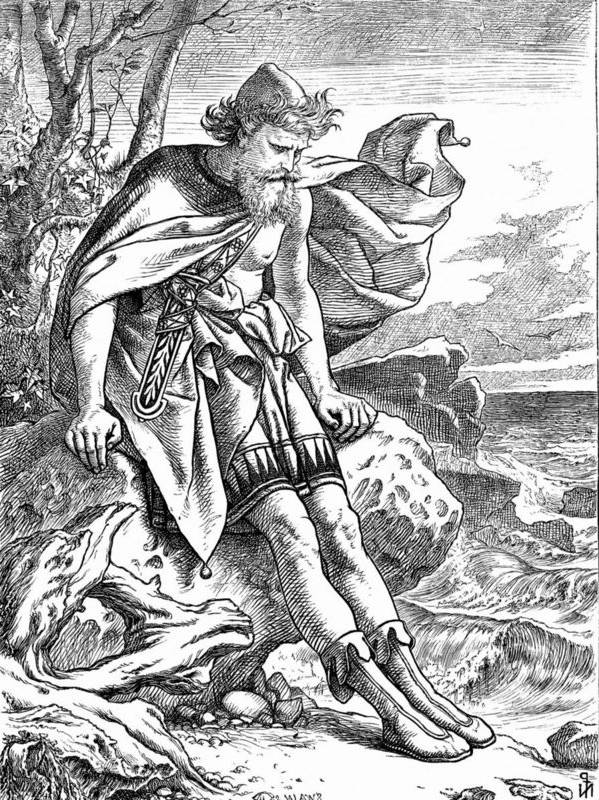 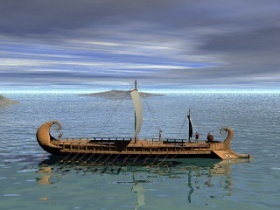 Religion—Delphi
Seeking advice from an oracle: 
Another way of determining proper behavior.
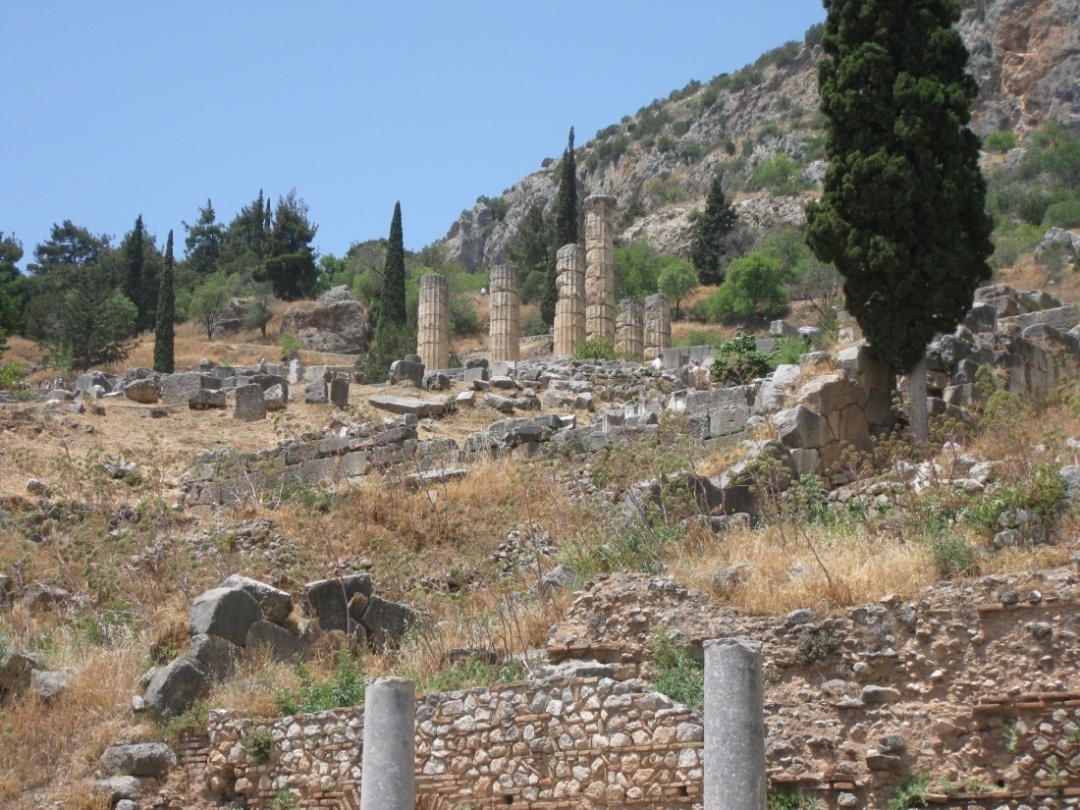 Looking down across the valley.
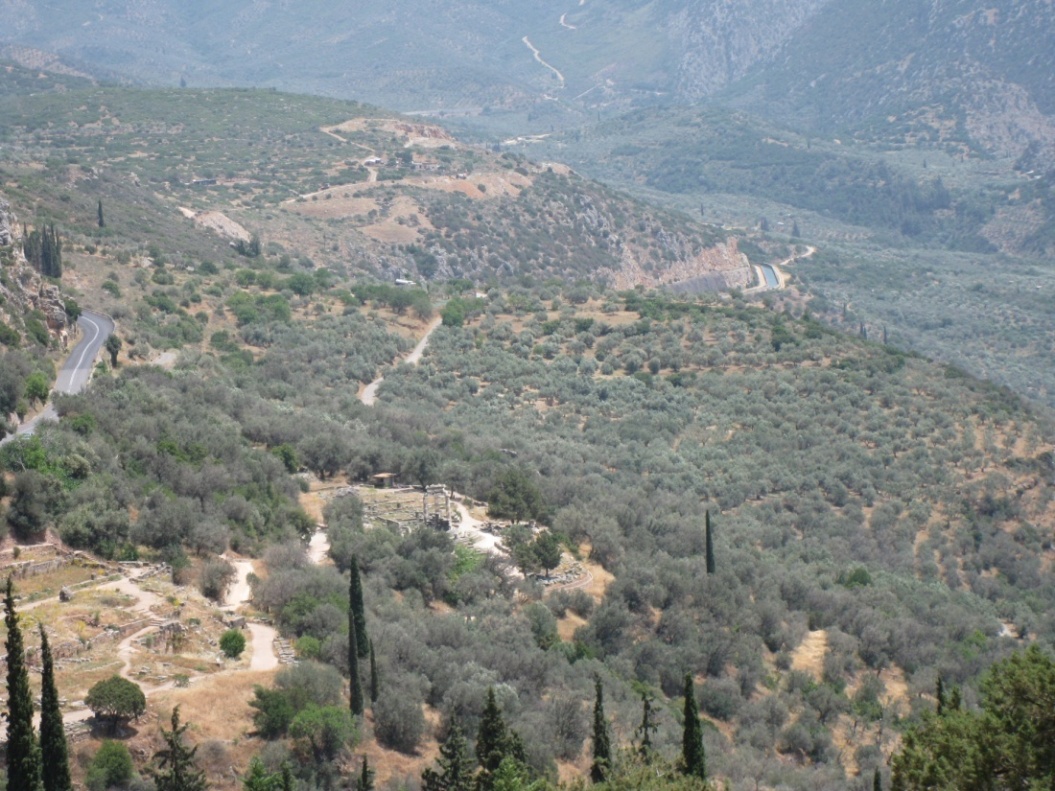 Looking up at the temple of Apollo.
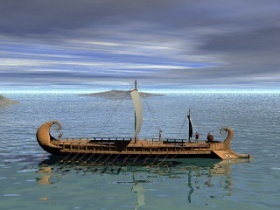 Delphi
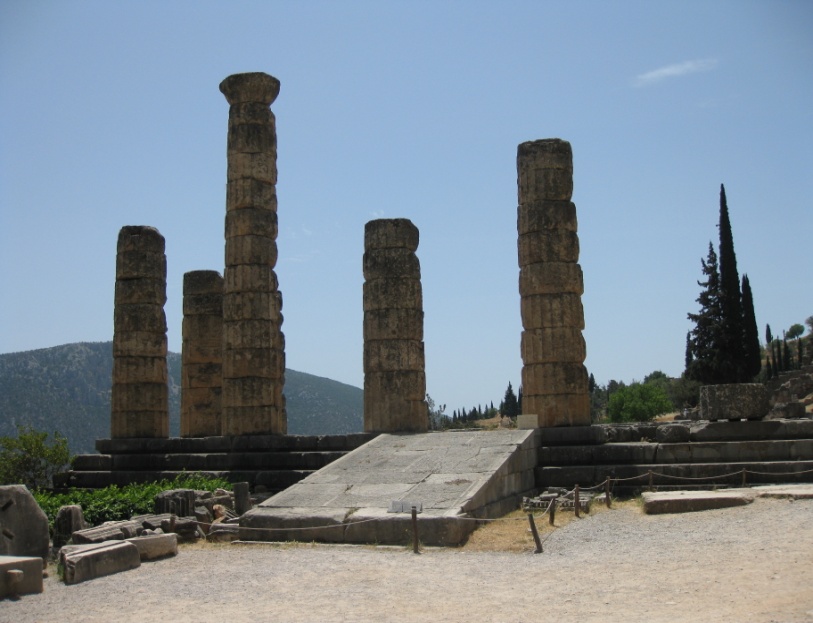 5th century onwards–a priestess was abducted to serve in Apollo’s temple.

Priestess purified herself in a spring.

Priestess entered sanctuary of Apollo.

Priestess inhaled vapors that caused her to fall into a trance and she muttered.

Priest interpreted her unintelligible words.
•
•
•
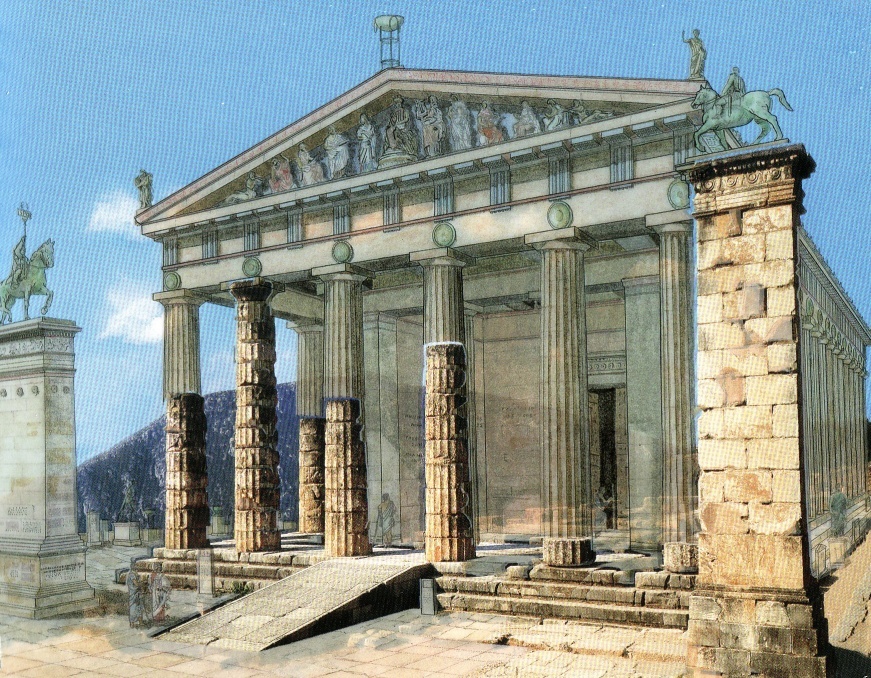 •
•
Another way of determining proper behavior: Moral stories
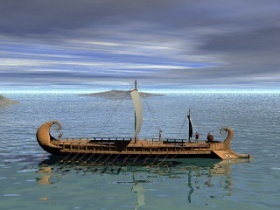 Aesop
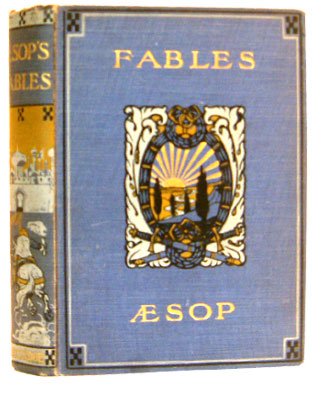 Slave in 550 BC

 Wrote short stories

 Attention to ethics

 Used fables and morals    . to make his points
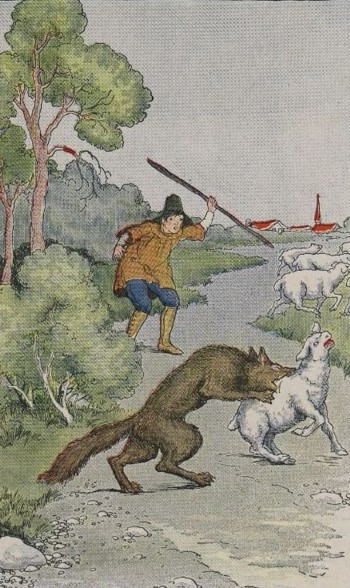 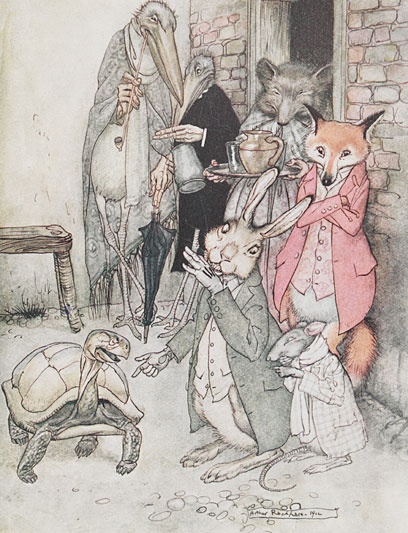 Boy and Wolf
Tortoise and Hare
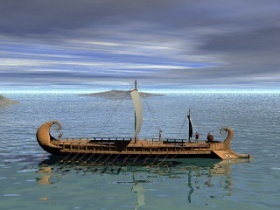 Boy and Wolf
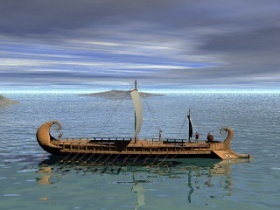 Tortoise and Hare
Aesop’s
The Lion and the Mouse
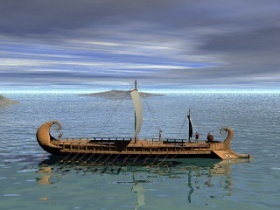 or The Mion and the Louse
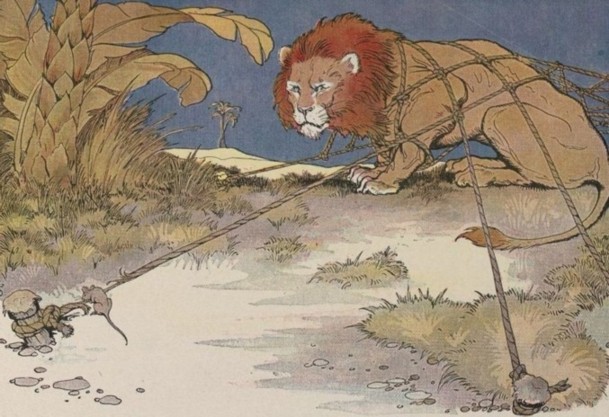 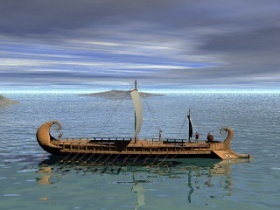 Language and Creativity
Language is a set of rules that allow people to communicate.
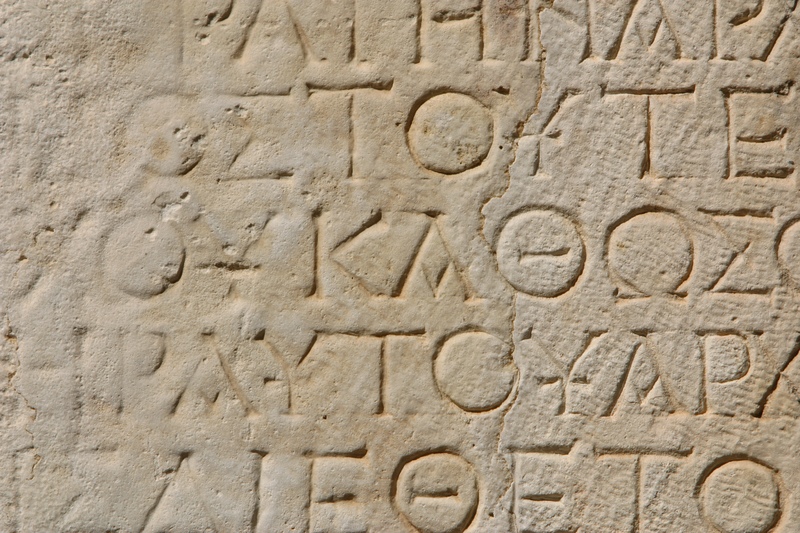 People that the Greeks did not understand were called barbarians because their language sounded like “bar-bar-bar” to the Greeks.

If we don’t follow the rules, we can’t communicate.
Words and Rules
Question: 
Do the rules of language limit creativity?
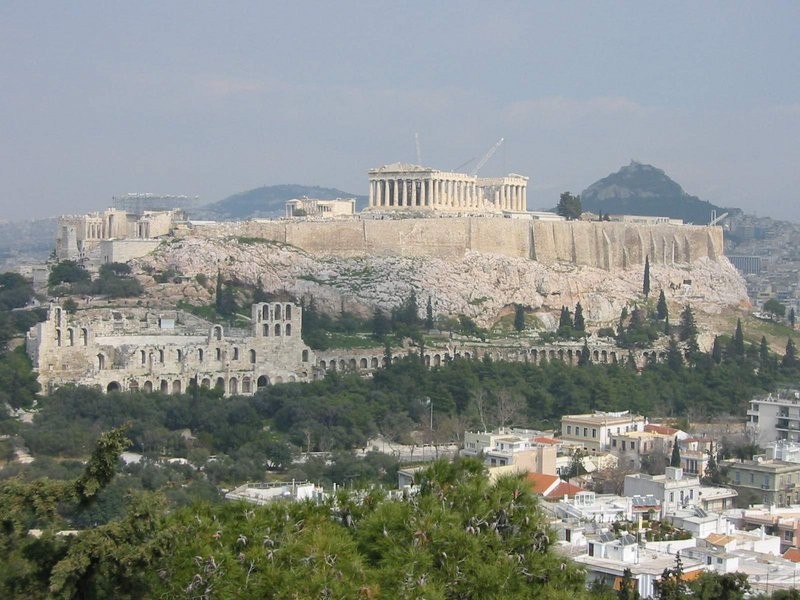 Thank You
Thank You
It's Greek to me.
It's Greek to me.